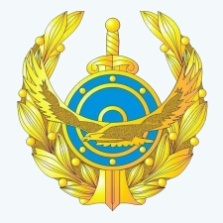 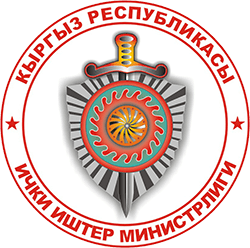 КАРАГАНДИНСКАЯ АКАДЕМИЯ МВД РЕСПУБЛИКИ КАЗАХСТАН ИМ. Б. БЕЙСЕНОВА
ПРОФИЛАКТИКА И ПРЕДУПРЕЖДЕНИЕ МОШЕННИЧЕСТВ, СОВЕРШАЕМЫХ С ИСПОЛЬЗОВАНИЕМ СЕТИ ИНТЕРНЕТ И МОБИЛЬНОЙ СВЯЗИ
(опыт Республики Казахстан)
Начальник кафедры кибербезопасности и информационных технологий
кандидат юридических наук
Евгений Петрович Шульгин
2024
Актуальность
Международный характер
Высокий уровень преступлений данной категории
Новые методы и технологии
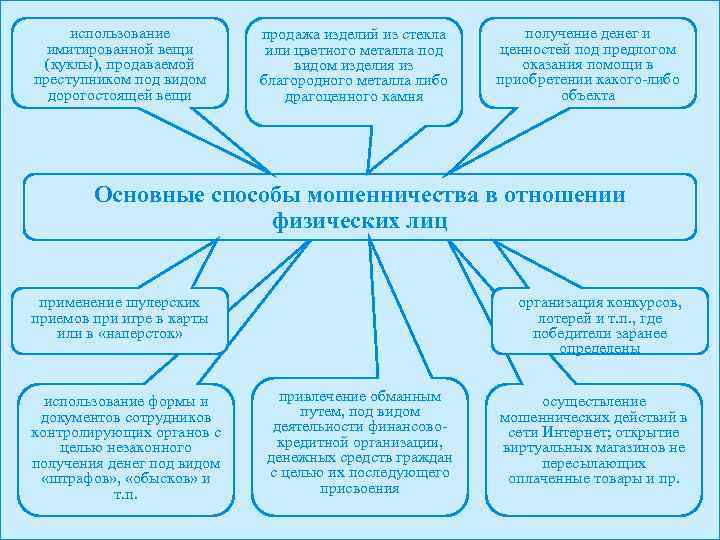 Экономический ущерб
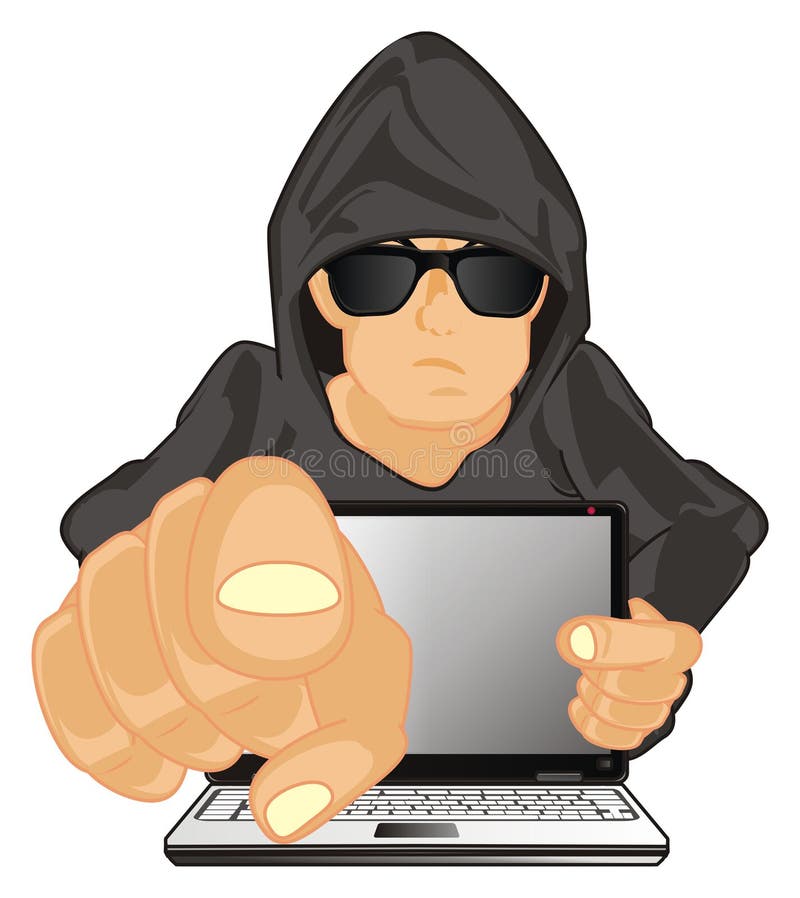 21 651
20 569
Широкий спектр новых способов совершения преступлений
Интернет-мошенничества
Новые виды мошенничеств
2022 год
2023 год
УГОЛОВНЫЙ КОДЕКС РЕСПУБЛИКИ КАЗАХСТАН ОТ 3 ИЮЛЯ 2014 ГОДА
(с изменениями и дополнениями по состоянию на 12.09.2023 г.)

Статья 188. Кража
Ч. 2
п. 4 путем незаконного доступа в информационную систему либо изменения информации, передаваемой по сетям телекоммуникаций.


Статья 190. Мошенничество
Ч. 2
4) путем обмана или злоупотребления доверием пользователя информационной системы
УГОЛОВНЫЙ КОДЕКС КЫРГЫЗСКОЙ РЕСПУБЛИКИ ОТ 28 ОКТЯБРЯ 2021 ГОДА
(с изменениями и дополнениями по состоянию на 26.02.2024 г.)

Статья 205. Кража
Ч. 3
п. 5 с банковского счета, а равно в отношении электронных денежных средств (при отсутствии признаков мошенничества);
п. 6 путем незаконного доступа в информационную систему либо изменения информации, передаваемой по сетям телекоммуникаций.

Статья 209. Мошенничество
Мошенничество, то есть завладение чужим имуществом или приобретение права на имущество путем обмана или злоупотребления доверием.
Национальный статистический комитет Кыргызской Республики








2018
2019
2020
2021
2022
2023
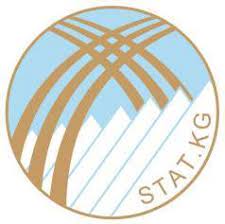 ! при отсутствии признаков мошенничества !
! всех видов !
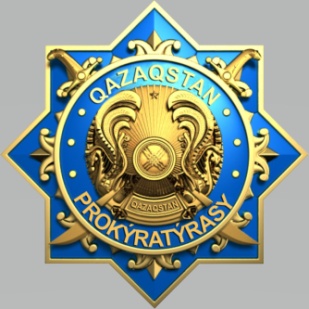 Комитет по правовой статистике и специальным учетам Генеральной прокуратуры Республики Казахстан
Всего зарегистрировано преступлений
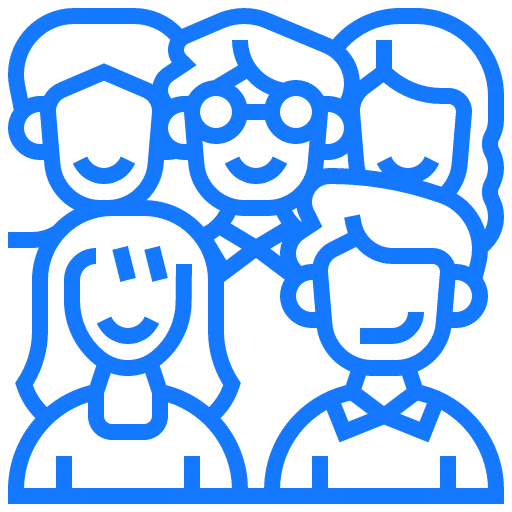 Население:
РК ≈ 20 000 000 чел.
КР ≈ 7 000 000 чел.
Количество зарегистрированных случаев мошенничеств
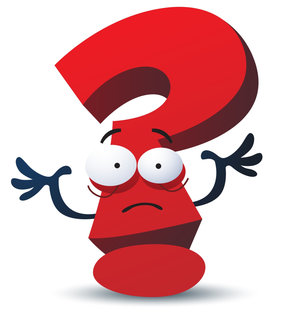 По РК только интернет-мошенничества
Классические способы совершения преступления
ПРОФИЛАКТИКА И ПРЕДУПРЕЖДЕНИЕ
ПРОФИЛАКТИКА И ПРЕДУПРЕЖДЕНИЕ
УДАРНО-ЦЕЛЕВАЯ ГРУППА
1 декабря 2022 г.
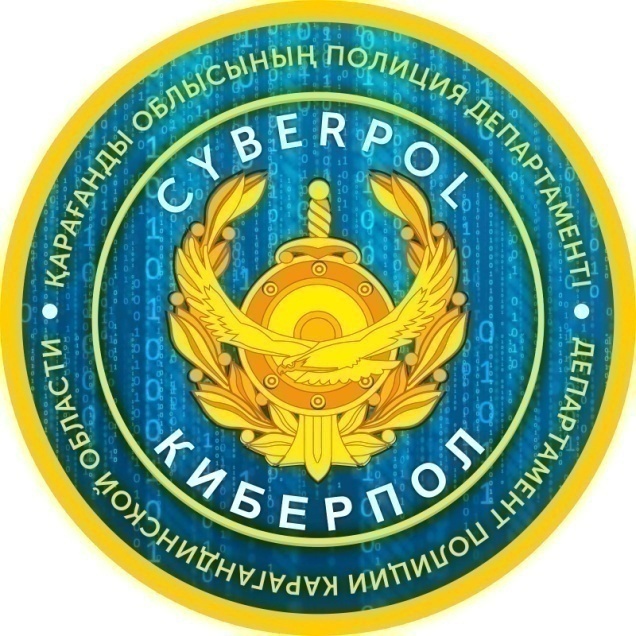 Возврат денежных средств
Принцип
«ОДНОГО ОКНА»
Следователи
Оперуполномоченные
Криминалисты
IT-специалисты
БЛОКИРОВКА СЧЕТОВ
ВЗАИМОДЕЙСТВИЕ
- МЕМОРАНДУМ О СОТРУДНИЧЕСТВЕ С КОМПАНИЯМИ СОТОВОЙ И ТЕЛЕФОННОЙ СВЯЗИ «ТЕЛЕ-2», «АЛТЕЛ», «КСЕЛЛ», «КАР-ТЕЛ» и «КАЗАКТЕЛЕКОМ» (ОБМЕН ДАННЫМИ, ВЫЯВЛЕНИЕ И ПРЕСЕЧЕНИЕ НЕСАНКЦИОНИРОВАННОЙ ДЕЯТЕЛЬНОСТИ НА СЕТЯХ ТЕЛЕКОММУНИКАЦИЙ);


- МЕМОРАНДУМ О СОТРУДНИЧЕСТВЕ С «ЦЕНТРОМ АНАЛИЗА И РАССЛЕДОВАНИЯ КИБЕР АТАК» (ОБУЧЕНИЕ В СФЕРЕ IT); 


- МЕМОРАНДУМ С ИНТЕРНЕТ-ПЛАТФОРМАМИ САЙТОВ-ОБЪЯВЛЕНИЙ «КОЛЕСА», «КРЫША» И «МАРКЕТ» (ОБМЕН УСТАНОВОЧНЫМИ ДАННЫМИ).
ОЖИДАЕМЫЙ ЭФФЕКТ
- Оптимизация досудебного производства;   
- Исключение волокиты расследования;
- Включение в процесс кибербезопасности всех государственных и правоохранительных органов, органов местного самоуправления и др.;  
- Эффективное предупреждение и противодействие киберпреступлениям в национальном и международном сегменте; 
- Возможность интегрирования специализированного подразделения в мировую экосистему противодействия киберпреступности;
- Возможность обеспечения безопасной киберсреды для активных пользователей интернета.
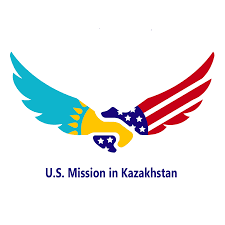 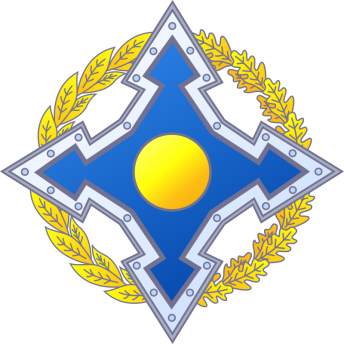 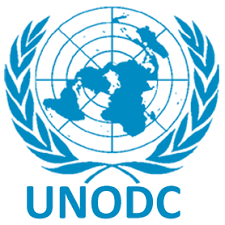 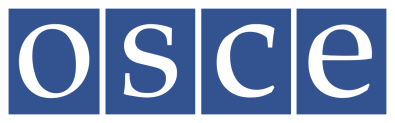 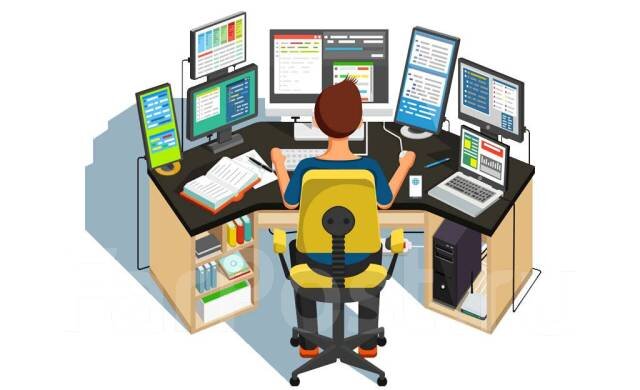 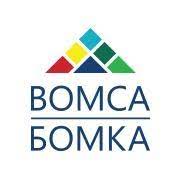 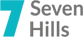 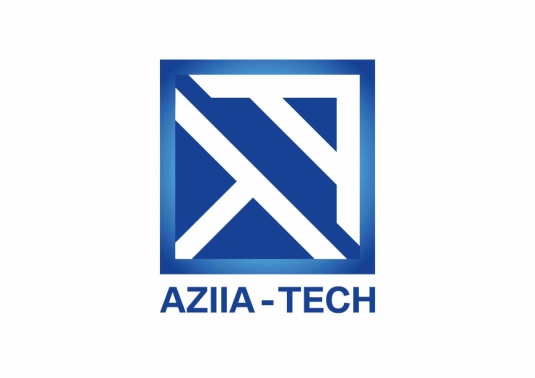 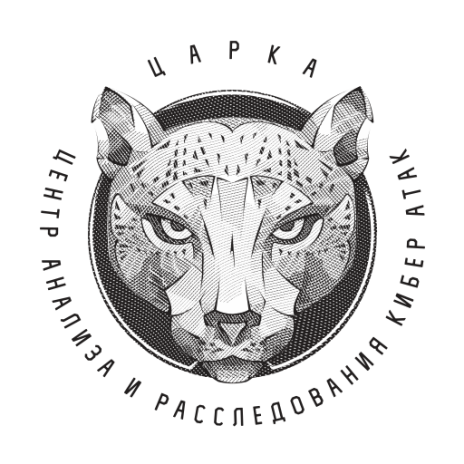 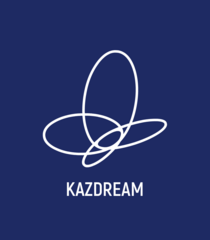 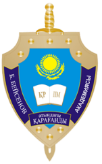 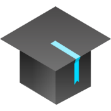 КАФЕДРА
кибербезопасности и информационных технологий
Карагандинской академии МВД Республики Казахстан 
имени Баримбека Бейсенова
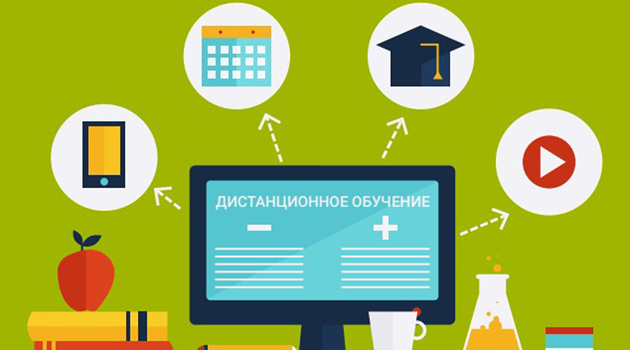 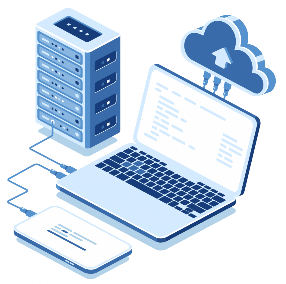 Инновационные формы обучения с использованием компьютерных технологий
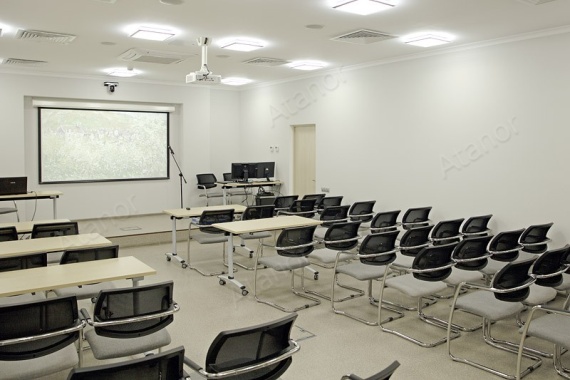 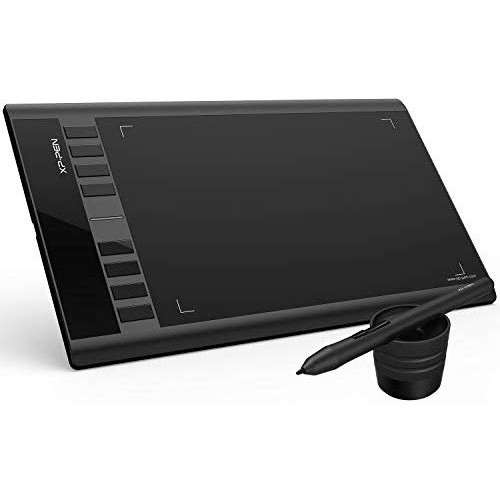 Использование мультимедийного оборудования
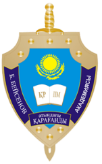 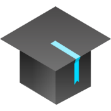 ПРИКАЗ МВД РЕСПУБЛИКИ КАЗАХСТАН № 966 ОТ 15 ДЕКАБРЯ 2022 Г.
Деятельность кафедры направлена на подготовку кадров для оперативных, следственных и оперативно-криминалистических подразделений по выявлению, пресечению, раскрытию и расследованию преступлений, совершаемых с использованием информационно-телекоммуникационных технологий.
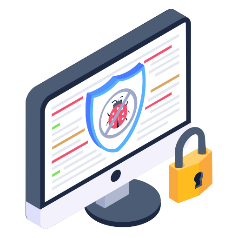 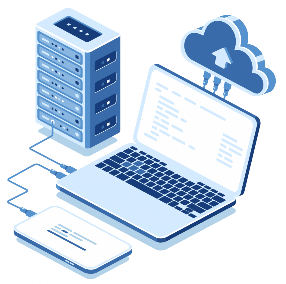 Профессорско-преподавательским составом кафедры проводятся занятия на факультете профессиональной подготовки, факультете послевузовского образования, а также на факультете дополнительного образования (в рамках курсов повышения квалификации)
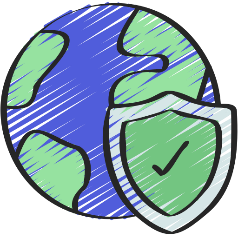 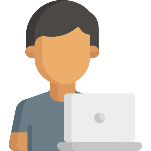 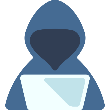 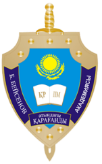 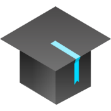 КАФЕДРА КИБЕРБЕЗОПАСНОСТИ И ИНФОРМАЦИОННЫХ ТЕХНОЛОГИЙ
– Information and communication technologies;
– Раскрытие и расследование незаконного сбыта наркотических средств, совершенного с использованием сети Интернет;
– Особенности расследования мошенничества в сфере компьютерной информации;
– Основы информационной безопасности;
– Безопасность информационных систем;
– Организация реагирования на инциденты информационной безопасности;
– Цифровая криминалистика.
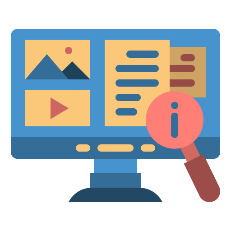 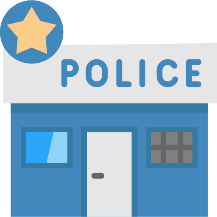 На кафедре имеется КИБЕРПОЛИГОН «KAZDREAM TECHNOLOGIES». В ходе проведения учебных занятий используются цифровые инструменты IT-холдинга «Kazdream Technologies», которые направлены на оптимизацию стадии досудебного производства, среди которых:

CROSS – раскрытие преступлений посредством анализа сотовых данных;

TRITON – инструмент визуального анализа больших данных;

IRIS – спецкомплекс по определению местоположения абонента сотовой связи;

СЫЩИК – автоматизация процесса по раскрытию преступлений, связанных с криминальными телефонами (в т.ч. раскрытие преступлений прошлых лет);

ARGUS – программный комплекс для оперативной разработки преступников в Интернете.
Также на базе кафедры имеется ЛАБОРАТОРИЯ ЦИФРОВОЙ КРИМИНАЛИСТИКИ оборудованная инструментами, предназначенными для восстановления поврежденных цифровых устройств: паяльные станции, микроскопы, дымоуловители, лабораторные блоки питания, мультиметры, вакуумные сепараторы, наборы инструментов (более 40 позиций), наборы расходных материалов, а также аппаратно-программным комплексом по извлечению и анализу данных (MOBILedit Forensic).

ЦЕНТР ПРОТИВОДЕЙСТВИЯ КИБЕРПРЕСТУПЛЕНИЯМ, СОВЕРШАЕМЫМ С ИСПОЛЬЗОВАНИЕМ КРИПТОВАЛЮТ
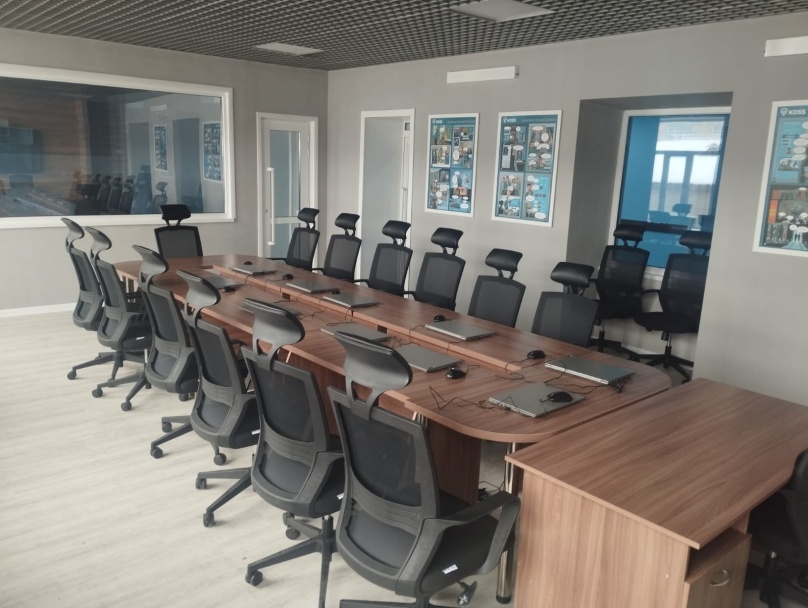 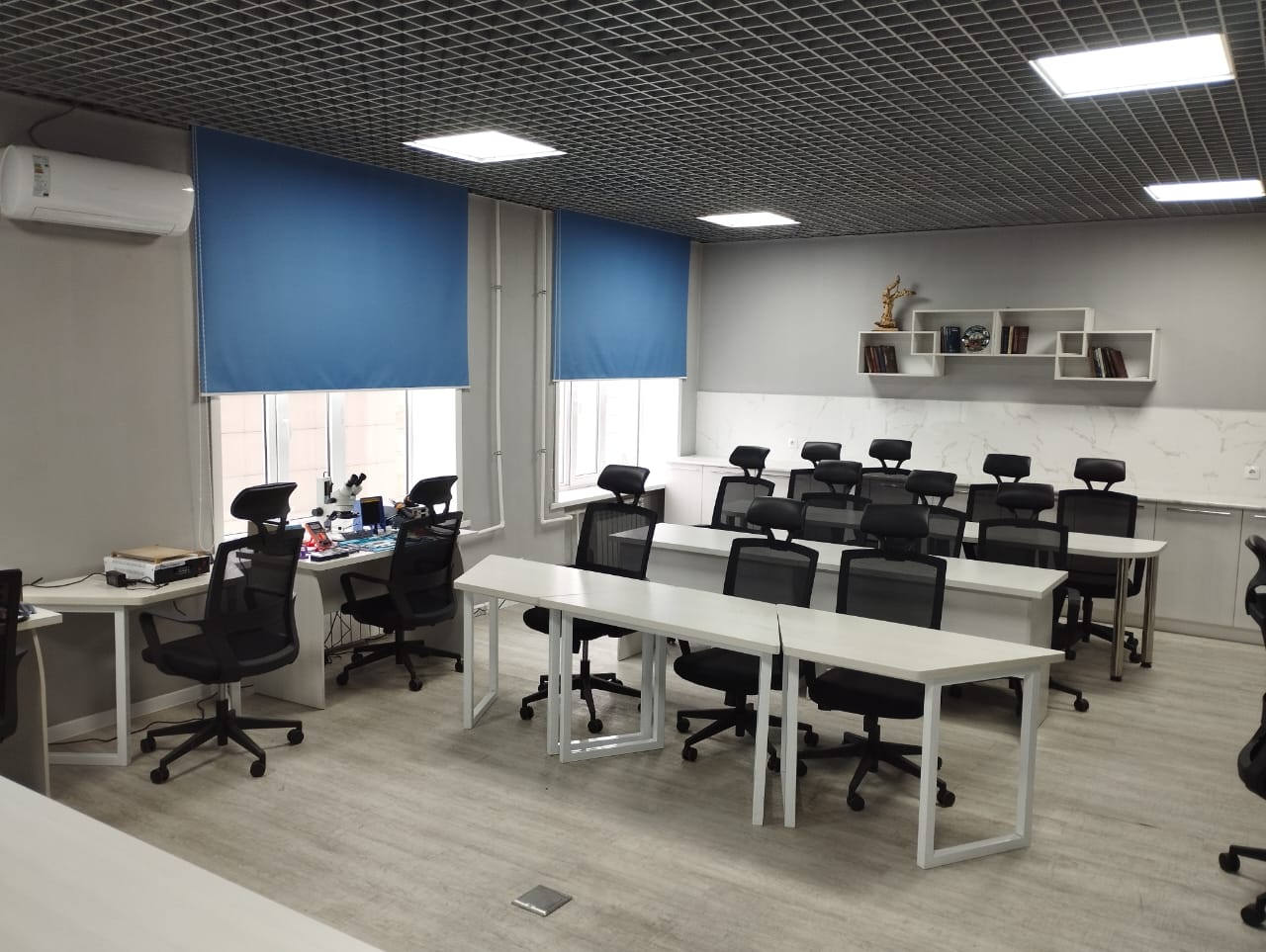 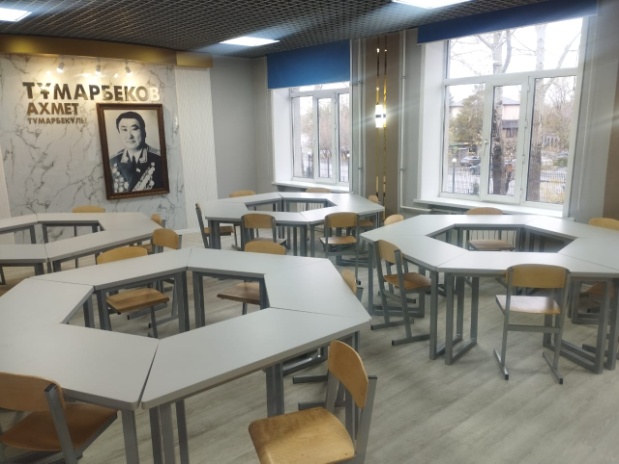 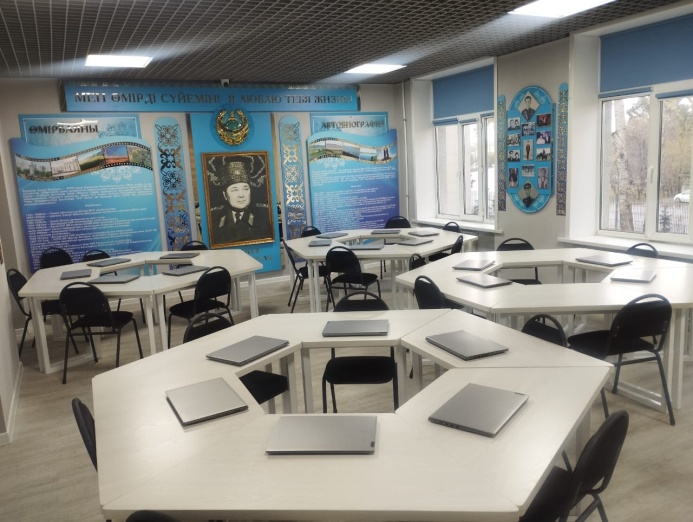 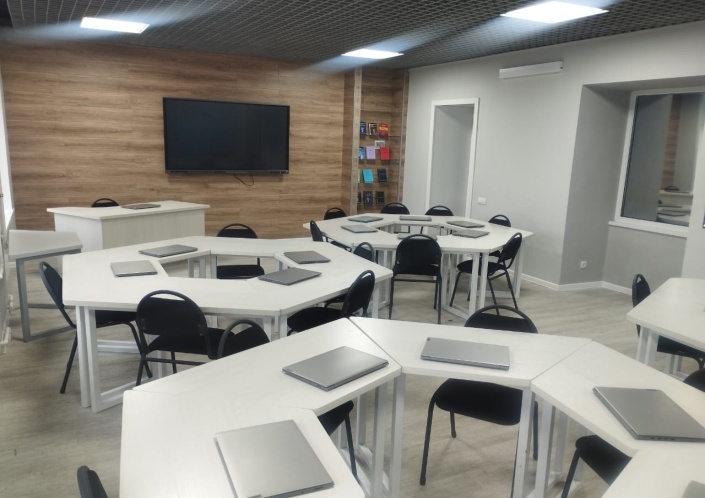 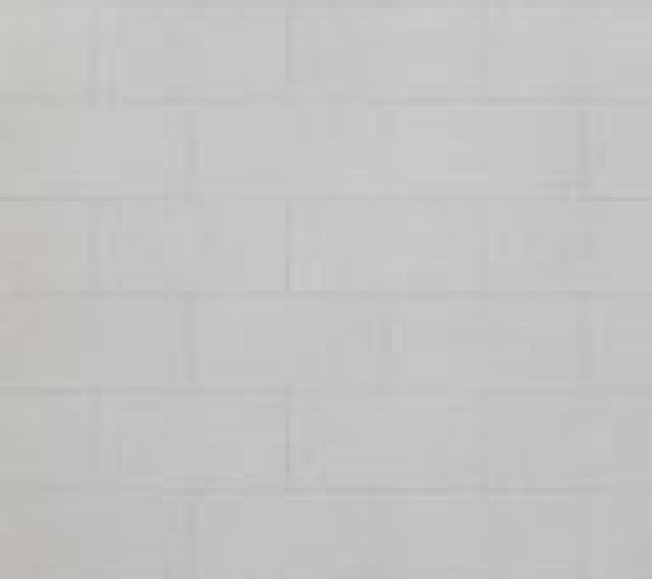 Рабочее место по восстановлению устройств
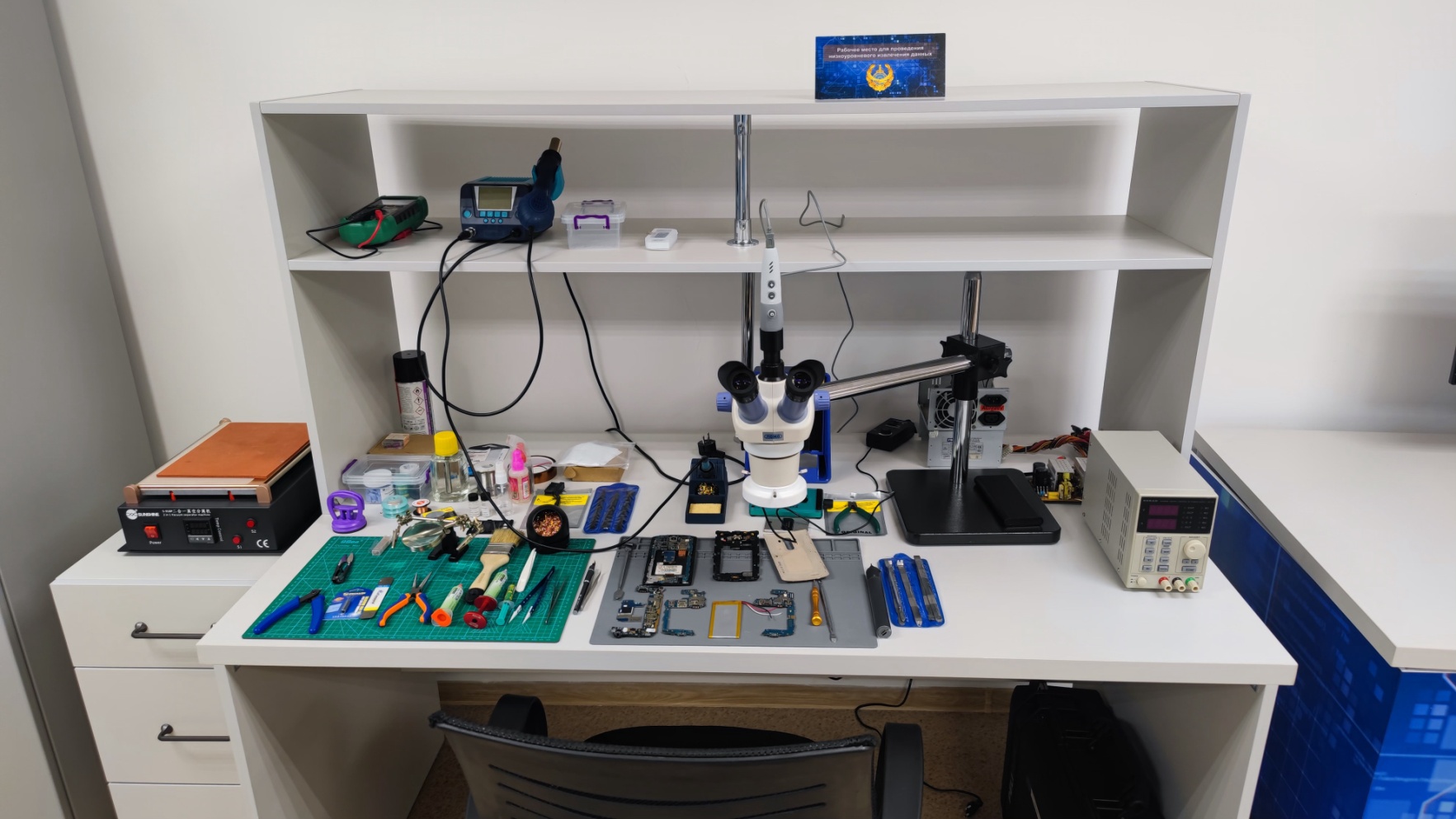 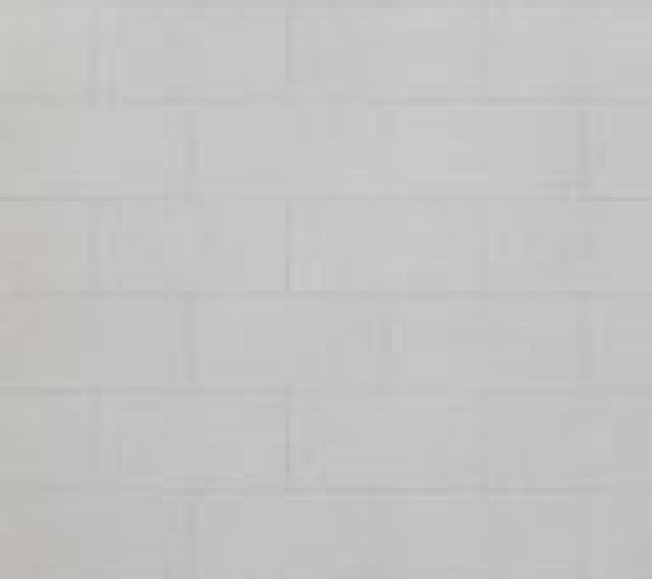 Рабочее место по извлечению данных
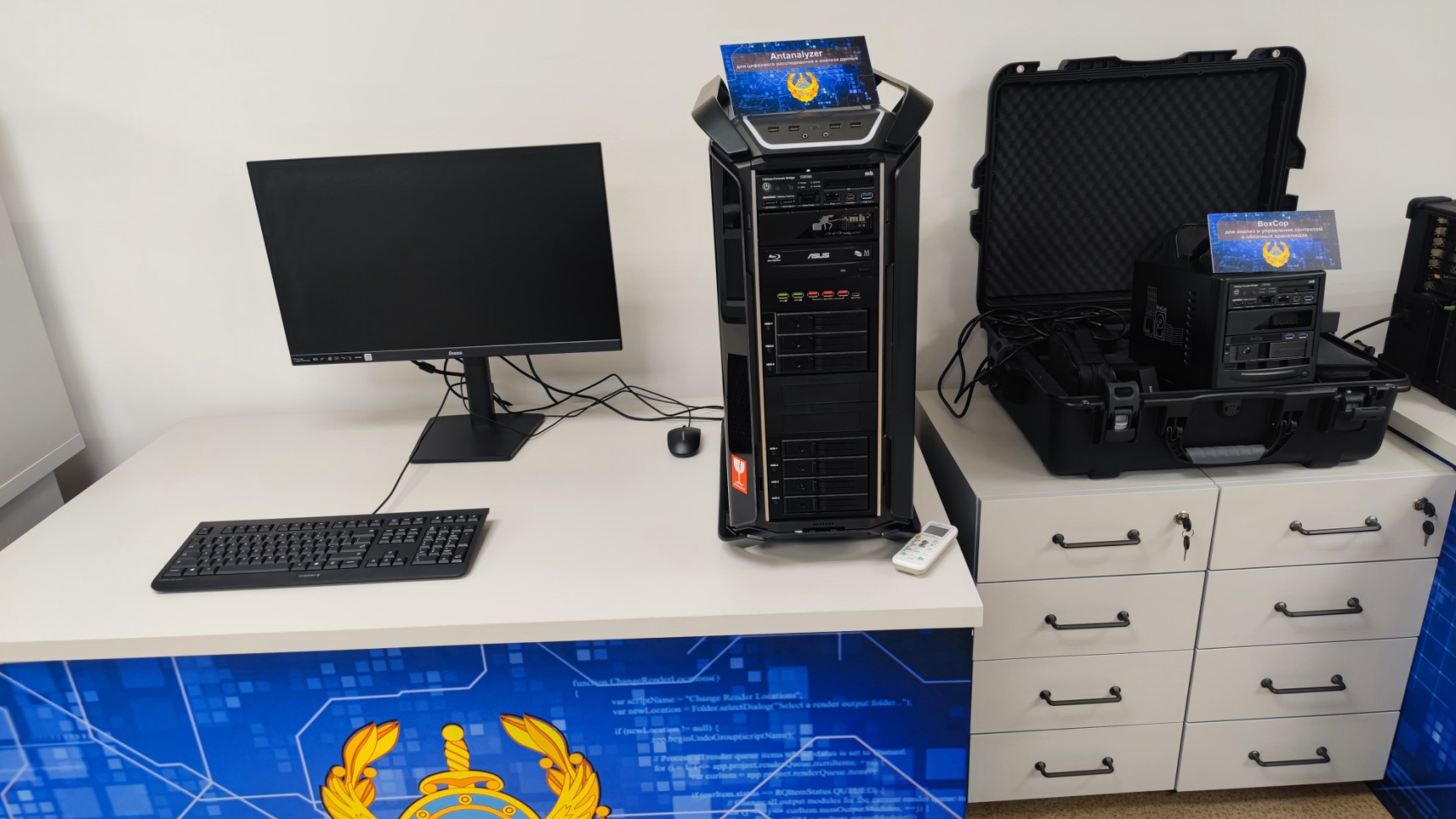 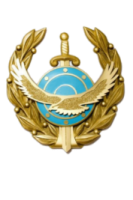 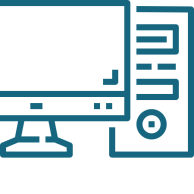 ДВИЖЕНИЕ  КИБЕРВОЛОНТЕРОВ
ГРУППА КИБЕРВОЛОНТЕРОВ
добровольное объединение обучающихся Карагандинской академии
МВД Республики Казахстан имени Баримбека Бейсенова, направленное на противодействие распространению в сети Интернет противоправной информации и информации, способной причинить вред здоровью и развитию личности детей и подростков.
ЗАДАЧИ
реализация эффективных механизмов, форм и методов выявления противоправного контента в социальных интернет-сетях;

информирование территориальных органов внутренних дел о действиях в случае обнаружения противоправной информации в сети Интернет;

содействие территориальным органам внутренних дел в борьбе с размещенной в сети Интернет информацией, распространение которой в Республике Казахстан запрещено;

организация информационно-разъяснительной и агитационно-пропагандистской работы по привлечению обучающихся Академии в состав Группы киберволонтеров.
ЦЕЛИ ДЕЯТЕЛЬНОСТИ ГРУППЫ КИБЕРВОЛОНТЕРОВ:

Противодействие распространению в сети Интернет противоправной информации, а также информации, способной причинить вред здоровью и развитию личности детей и подростков

Формирование позитивного контента и поддержка комфортной и безопасной среды в сети Интернет

Стимулирование социальных проектов в области информационной безопасности

Общественный контроль за соблюдением законодательства, регулирующего правоотношения в сети Интернет

Содействие территориальным органам внутренних дел в выявлении новых видов правонарушений в сети Интернет, а также участие в создании методик борьбы с ними.
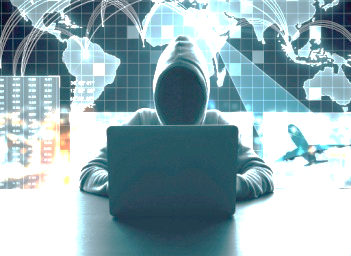 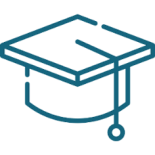 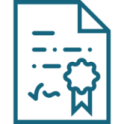 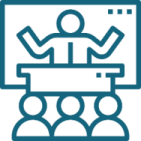 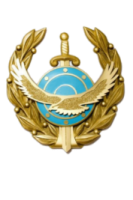 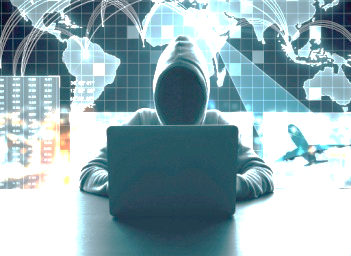 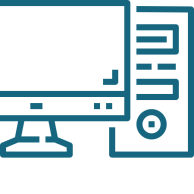 ДОСТИГНУТЫЕ РЕЗУЛЬТАТЫ
Информирование территориальных органов внутренних дел о действиях в случае обнаружения противоправной информации в сети Интернет (В отдел по борьбе с киберпреступностью УКП ДП Карагандинской области предоставлена информация о более чем 1000 случаях распространения в сети интернет запрещенного контента).
Содействие территориальным органам внутренних дел в борьбе с размещенной в сети Интернет информацией, распространение которой в Республике Казахстан запрещено (деятельность более 100 сайтов распространяющих в сети Интернет запрещенный контент заблокирована через платформу «Киберщит Казахстана»).
Организация информационно-разъяснительной работы по разъяснению правил поведения в Интернете (в рамках реализации проектов Концепции по защите прав детей Карагандинской области киберволонтерами проводятся занятия на тему: «Правда безопасного поведения в Интернете и социальных сетях»; создаются видеоролики профилактической направленности).